Papirarbejdet – hvad skal du have styr på?
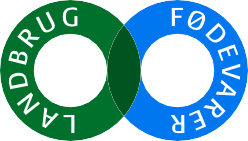 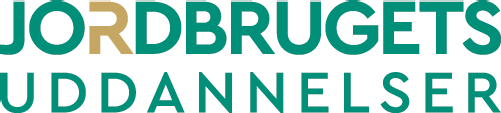 [Speaker Notes: Formålet med temaet er, at eleverne får kendskab til de lovmæssige aftaleforhold, der gælder for deres uddannelse, herunder kendskab til nogle vigtige begreber, der knytter sig til ansættelse og oplæring.]
Uddannelsesaftalen
Den formelle aftale mellem lærling og lærested
Reglerne for behandling af elevens/lærlingens personoplysninger
Uddannelsesinstitutioner og oplæringsvirksomheder er dataansvarlige for behandling af elevens/lærlingens personoplysninger i forbindelse med blanketter til indgåelse, ændring og ophævelse af uddannelsesaftaler.
Styrelsen for It og Læring (STIL) er databehandler for behandlingen af elevens/lærlingens personoplysninger i forbindelse  med digital opbevaring og behandling af personoplysninger, når elevens/lærlingens personlysninger efterfølgende registreres i skolens studieadministrative system.
1. Formålene med og retsgrundlaget for behandlingen af elevens/lærlingens personoplysninger
Elevens/lærlingens personoplysninger behandles til følgende formål:
Pkt. 8
Løn og andre vilkår
Her finder du uddannelses- aftale.
Lønnen er aftalt således:
Lønnen skal mindst udgøre den løn, der er fastsat ved kollektiv overenskomst inden for uddannelsesområdet.
Den kollektive overenskomst inden for uddannelsesområdet er:
UDDANNELSESAFTALE
Ryd blanket
indgået i henhold til lov om erhvervsuddannelser
Uddannelsesaftalen skal indgås inden aftaleperiodens begyndelse og skal straks sendes til den valgte erhvervsskole
Pkt. 1  Virksomhedens navn og adresse (i.h.t. CVR-registrering):	Elevens/lærlingens navn og adresse:
Parterne
Lønnen udgør den gældende mindstebetaling (sats) for elever/lærlinge fastsat ved kollektiv overenskomst inden for uddannelsesområdet.
Lønnen er højere end den gældende mindstebetaling for elever/lærlinge og ved uddannelsens begyndelse fastsat til kr.:

pr.	time	uge
Løn under evt. påbygning i hovedforløb?  Ja	Nej

Lønudbetalingsdag:
måned
Blanketter til uddannelsesaftaler bruges af erhvervsskoler, virksomheder og elever/lærlinge til indgåelse, ændring og ophævelse af uddannelsesaftaler for elever/lærlinge på erhvervsuddannelsesområdet.
Blanketter til uddannelsesaftaler er en manuel løsning i papirform til indgåelse, ændring og ophævelse af elevers uddannelsesaftaler.
Retsgrundlaget for behandling af dine personoplysninger følger af:
Postnr.:
Tlf.nr.: E-mail:
CVR-nr.:
Postnr.:
Tlf.nr.:
E-mail: CPR-nr.:
By:
By:
Ansættelsesvilkår i øvrigt:
I henhold til Ansættelsesbevisloven skal arbejdsgiveren give lønmodtageren oplysninger om alle væsentlige vilkår for ansættelsesforholdet, herunder mindst de oplysninger der er opregnet i lovens § 2, stk. 2, nr. 1-10. I overensstemmelse med ansættelsesbevisloven kan oplysningerne gives ved henvisning til fx en overenskomst:
§ 13 i "Bekendtgørelse af lov om erhvervsuddannelser"
§§ 68 og 69 i "Bekendtgørelse om erhvervsuddannelser"
Kategorier af personoplysninger
Følgende kategorier af personoplysninger behandles:
Navn og e-mailadresse på virksomhedsmedarbejder
Elevens/lærlingens CPR-nummer, navn, adresse og e-mailadresse
Indhold i elevens/lærlingens uddannelsesaftale (bl.a. arbejdssted, løn, arbejdstid, ansættelsesvilkår og overenskomst)
Navn og mailadresse på elevens/lærlingens forældre/værge, hvis eleven/lærlingen er under 18 år
Navn på skolemedarbejder.
Modtagere og kilder
Oplysningerne, der behandles i forbindelse med uddannelsesaftaler, kommer fra virksomheden eller uddannelsesinstitutionen. Til videre behandling registreres oplysningerne i skolens studieadministrative system.
Opbevaring og sletning af personoplysninger
Du har ret til at få slettet oplysninger om dig, når vi ikke længere har brug for oplysningerne til varetagelse af vores opgave. De underskrevne uddannelsesaftaler slettes ikke, da de er juridisk dokumentation for en indgået aftale, men de arkiveres på skolen til senere overførsel til offentlige arkiver efter reglerne herom (jf. § 103, stk. 5 i "Bekendtgørelse om erhvervsuddannelser").
Hvis aftalen ikke er endeligt indgået/underskrevet, kan du få den slettet ved henvendelse til din uddannelsesinstitution eller oplæringsvirksomhed.
Ret til at se og rette oplysninger
Du har ret til at få indsigt i de oplysninger, som vi behandler om dig. Hvis din uddannelsesinstitution eller lærested har registreret urigtige oplysninger, bedes du henvende dig til din uddannelsesinstitution eller lærested.
Ret til indsigelse og begrænsning af behandling
Du har som udgangspunkt ret til at få begrænset behandlingen af dine personoplysninger. Blanketter til uddannelsesaftaler behandler dog kun personoplysninger om dig til varetagelse af de opgaver som ved lov er pålagt STIL og de dataansvarlige. Du har i visse tilfælde ret til at gøre indsigelse mod en lovlig behandling af dine personoplysninger, men ikke mod den del af behandlingen, der følger af lovgivningen.
Klage til Datatilsynet
Du har ret til at indgive en klage til Datatilsynet, hvis du er utilfreds med den måde, vi behandler dine personoplysninger på. Du finder Datatilsynets kontaktoplysninger på www.datatilsynet.dk.
SE-nr. til afregning af lønrefusion:
(skal være ATP-pligtig i hele aftaleperioden, jf. vejledning).
Pkt. 2
Arbejds-  Arbejdssted/hovedarbejdssted (udfyldes kun hvis forskellig fra adressen ovenfor):
Skiftende arbejdssteder: ja
Den normale arbejdstid:
	 timer pr.	dag	uge

Udfyldes kun i forbindelse med udstationering(er)
Med hensyn til ferie henvises til reglerne i ferieloven, herunder de sær- lige regler for elever/lærlinge, samt overenskomsten.
stedet
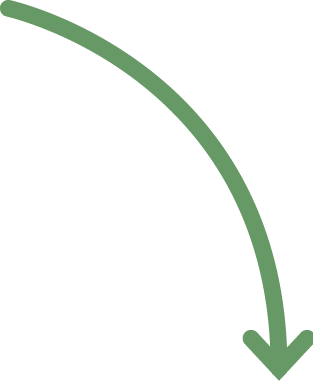 P-nr.: 	 Postnr.:	By: 	 Tlf.nr.:

Aftalen begynder (dato):	Afsluttes (dato):
Ved kombinationsaftaler anføres hele aftaleperioden i pkt 10. Virksomheden er alene ansvarlig for egen aftaleperiode(r).
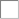 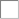 Pkt. 3
Aftale- perioden
Pkt. 9
Udstatio-
Følgende dele af oplæringen (arbejdsopgaver) finder sted i en anden virksomhed eller som oplæring på en erhvervsskole:
nering
Hvis udstationeringsvirksomheden og/eller perioden er kendt, angives den herunder: Navn: 	 CVR-nr.:
Pkt. 4 Uddan- nelsen
Uddannelse og speciale, trin eller evt. profil:
Fra:	Til:
Udstationering i udlandet: Navn:
Adresse:
Afkryds kun hvis eux er aftalt	Eux (erhvervsfaglig studentereksamen)

Hvis valgfri supplerende undervisning (påbygning) er aftalt, angives varigheden heraf:
Pkt. 5
Påbygning
Pkt. 10 Udfyldes kun i forbindelse med kombinationsaftaler
Kombina-
tions-	Aftalen er en del af en sammenhængende kombinationsaftale, og eleven/lærlingen uddannes i den øvrige uddannelsesperiode hos
følgende virksomhed(er):
Navn:	CVR-nr.:	Fra:	Til:
aftaler
De valgte påbygningsfag og tidspunkt for gennemførelsen fremgår af elevens/lærlingens personlige uddannelsesplan.
Pkt. 6
Aftalen omfatter
Kort aftale (minimum en del af en oplæringsperiode og en hel skoleperiode i hovedforløbet og højst én gang mellem samme elev/ lærling og samme virksomhed). Det faglige udvalg kan undtagelsesvist godkende yderligere én aftale
Hovedforløbet Kombinationsaftale: Se pkt. 10
Delaftale under skoleoplæring - kan kun indgås én gang mellem elev og samme virksomhed
Delaftale under fgu-baseret erhvervsuddannelse
Restaftale (angiv tidligere gennemførte uddannelsesdele nedenfor)
Grundforløbets 1. (kun ansøgere, som søger optagelse senest i august måned i det andet år efter at ansøgeren har afsluttet 9/10. klasse i år) og grundforløbets 2. del og hovedforløb
Grundforløb plus, grundforløbets 2. del og hovedforløb Grundforløbets 2. del og hovedforløb
Ny mesterlære og hovedforløbet
Navn: 	 CVR-nr.: 	 Fra: 	 Til:
Pkt. 11 Andre vilkår:
Andre vilkår
Pkt. 12 Parternes underskrifter (aftalen er indgået i henhold til erhvervsuddannelsesloven)
Under-
skrifter	Evt. forældremyndigheds samtykke:
Virksomhed
Dato
Indehaver af forældremyndighed
Dato
Supplerende oplysninger vedrørende erhvervsuddannelse for voksne (euv):
Euv uden oplæring (euv1)	Euv med oplæring og skoleundervisning - afkortet (euv2) Euv med fuld oplæring og skoleundervisning (euv3)
Kompetencevurdering (skal afkrydses, medmindre eleven/lærlingen allerede har en sådan)
Anden tidligere uddannelse/delvis gennemført uddannelse (se vejledningen):
Dato	Elev/lærling	Dato	Indehaver af forældremyndighed
For elever/lærlinge, der er undergivet forældremyndighed, kræves samtykke fra forældremyndighedens indehaver.
Oplysninger fra denne aftale registreres af erhvervsskolen i det centrale register (EASY-P). Arbejdsgivernes Uddannelsesbidrag og de faglige udvalg har adgang til oplysninger herfra. Der kan ikke af parterne foretages ændringer i eller tilføjelser til formularens aftaleindhold uden vedkommende faglige udvalgs godkendelse.
Pkt. 13  Forbeholdt erhvervsskolen. Uddannelsesaftalen er registreret den:
Registre- ring
Rettelser foretaget af skolen er markeret med stjerner. Evt. indsigelser bedes fremsat omgående.
Skolen tager forbehold for at eleven/lærlingen har opnået adgangsgivende kvalifikationer til hovedforløbet.
Erhvervsskolen kan anmode om yderligere dokumentation, herunder om bevis for grundforløbet, studentereksamen og andet.
Pkt. 7
Skole
Eleven/lærlingen indmeldes på følgende erhvervsskole:
Erhvervsskolens registrering er ikke i sig selv en garanti for, at parterne har udfyldt uddannelsesaftalen korrekt. Skolens registreringspligter fremgår af bekendtgørelse om erhvervsuddannelser.
Februar 2022 - Formular godkendt af Børne- og Undervisningsministeriet
Februar 2022 - Formular godkendt af Børne- og Undervisningsministeriet
Februar 2022 - Formular godkendt af Børne- og Undervisningsministeriet
[Speaker Notes: Fortæl om og vis Uddannelsesaftalen.

Uddannelsesaftalen er den formelle kontrakt mellem lærling og virksomhed om lærlingens oplæring. Aftalen sikrer, at lærlingen får den rette løn, er forsikret m.m. 
Uddannelsesaftalen underskrives af både lærling og oplæringsvirksomhed.

Fortæl også, hvordan den udfyldes og underskrives (digitalt/analogt).]
Uddannelsesaftalen
Den formelle aftale mellem lærling og lærested
Reglerne for behandling af elevens/lærlingens personoplysninger
Uddannelsesinstitutioner og oplæringsvirksomheder er dataansvarlige for behandling af elevens/lærlingens personoplysninger i forbindelse med blanketter til indgåelse, ændring og ophævelse af uddannelsesaftaler.
Styrelsen for It og Læring (STIL) er databehandler for behandlingen af elevens/lærlingens personoplysninger i forbindelse  med digital opbevaring og behandling af personoplysninger, når elevens/lærlingens personlysninger efterfølgende registreres i skolens studieadministrative system.
1. Formålene med og retsgrundlaget for behandlingen af elevens/lærlingens personoplysninger
Elevens/lærlingens personoplysninger behandles til følgende formål:
Blanketter til uddannelsesaftaler bruges af erhvervsskoler, virksomheder og elever/lærlinge til indgåelse, ændring og ophævelse af uddannelsesaftaler for elever/lærlinge på erhvervsuddannelsesområdet.
Blanketter til uddannelsesaftaler er en manuel løsning i papirform til indgåelse, ændring og ophævelse af elevers uddannelsesaftaler.
Retsgrundlaget for behandling af dine personoplysninger følger af:
Pkt. 8
Løn og andre vilkår
Lønnen er aftalt således:
Lønnen skal mindst udgøre den løn, der er fastsat ved kollektiv overenskomst inden for uddannelsesområdet.
Den kollektive overenskomst inden for uddannelsesområdet er:
UDDANNELSESAFTALE
Ryd blanket
indgået i henhold til lov om erhvervsuddannelser
Uddannelsesaftalen skal indgås inden aftaleperiodens begyndelse og skal straks sendes til den valgte erhvervsskole
Pkt. 1  Virksomhedens navn og adresse (i.h.t. CVR-registrering):	Elevens/lærlingens navn og adresse:
Parterne
Lønnen udgør den gældende mindstebetaling (sats) for elever/lærlinge fastsat ved kollektiv overenskomst inden for uddannelsesområdet.
Lønnen er højere end den gældende mindstebetaling for elever/lærlinge og ved uddannelsens begyndelse fastsat til kr.:

pr.	time	uge
Løn under evt. påbygning i hovedforløb?  Ja	Nej

Lønudbetalingsdag:
Arbejdsvilkår
måned
Postnr.:
Tlf.nr.: E-mail:
CVR-nr.:
By:
Postnr.:	By: 	
Tlf.nr.: 	
E-mail:
Fagforening: 3F
Ansættelsesvilkår i øvrigt:
I henhold til Ansættelsesbevisloven skal arbejdsgiveren give lønmodtageren oplysninger om alle væsentlige vilkår for ansættelsesforholdet, herunder mindst de oplysninger der er opregnet i lovens § 2, stk. 2, nr. 1-10. I overensstemmelse med ansættelsesbevisloven kan oplysningerne gives ved henvisning til fx en overenskomst:
CPR-nr.:
§ 13 i "Bekendtgørelse af lov om erhvervsuddannelser"
§§ 68 og 69 i "Bekendtgørelse om erhvervsuddannelser"
Kategorier af personoplysninger
Følgende kategorier af personoplysninger behandles:
Navn og e-mailadresse på virksomhedsmedarbejder
Elevens/lærlingens CPR-nummer, navn, adresse og e-mailadresse
Indhold i elevens/lærlingens uddannelsesaftale (bl.a. arbejdssted, løn, arbejdstid, ansættelsesvilkår og overenskomst)
Navn og mailadresse på elevens/lærlingens forældre/værge, hvis eleven/lærlingen er under 18 år
Navn på skolemedarbejder.
Modtagere og kilder
Oplysningerne, der behandles i forbindelse med uddannelsesaftaler, kommer fra virksomheden eller uddannelsesinstitutionen. Til videre behandling registreres oplysningerne i skolens studieadministrative system.
Opbevaring og sletning af personoplysninger
Du har ret til at få slettet oplysninger om dig, når vi ikke længere har brug for oplysningerne til varetagelse af vores opgave. De underskrevne uddannelsesaftaler slettes ikke, da de er juridisk dokumentation for en indgået aftale, men de arkiveres på skolen til senere overførsel til offentlige arkiver efter reglerne herom (jf. § 103, stk. 5 i "Bekendtgørelse om erhvervsuddannelser").
Hvis aftalen ikke er endeligt indgået/underskrevet, kan du få den slettet ved henvendelse til din uddannelsesinstitution eller oplæringsvirksomhed.
Ret til at se og rette oplysninger
Du har ret til at få indsigt i de oplysninger, som vi behandler om dig. Hvis din uddannelsesinstitution eller lærested har registreret urigtige oplysninger, bedes du henvende dig til din uddannelsesinstitution eller lærested.
Ret til indsigelse og begrænsning af behandling
Du har som udgangspunkt ret til at få begrænset behandlingen af dine personoplysninger. Blanketter til uddannelsesaftaler behandler dog kun personoplysninger om dig til varetagelse af de opgaver som ved lov er pålagt STIL og de dataansvarlige. Du har i visse tilfælde ret til at gøre indsigelse mod en lovlig behandling af dine personoplysninger, men ikke mod den del af behandlingen, der følger af lovgivningen.
Klage til Datatilsynet
Du har ret til at indgive en klage til Datatilsynet, hvis du er utilfreds med den måde, vi behandler dine personoplysninger på. Du finder Datatilsynets kontaktoplysninger på www.datatilsynet.dk.
SE-nr. til afregning af lønrefusion:
(skal være ATP-pligtig i hele aftaleperioden, jf. vejledning).
Pkt. 2
Arbejds-  Arbejdssted/hovedarbejdssted (udfyldes kun hvis forskellig fra adressen ovenfor):
Skiftende arbejdssteder: ja
Den normale arbejdstid:
	 timer pr.	dag	uge

Udfyldes kun i forbindelse med udstationering(er)
Med hensyn til ferie henvises til reglerne i ferieloven, herunder de sær- lige regler for elever/lærlinge, samt overenskomsten.
stedet
P-nr.: 	 Postnr.:	By: 	 Tlf.nr.:

Aftalen begynder (dato):	Afsluttes (dato):
Ved kombinationsaftaler anføres hele aftaleperioden i pkt 10. Virksomheden er alene ansvarlig for egen aftaleperiode(r).
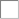 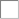 Faglige Udvalg
Pkt. 3
Aftale- perioden
Pkt. 9
Udstatio-
Følgende dele af oplæringen (arbejdsopgaver) finder sted i en anden virksomhed eller som oplæring på en erhvervsskole:
nering
Hvis udstationeringsvirksomheden og/eller perioden er kendt, angives den herunder: Navn: 	 CVR-nr.:
Pkt. 4 Uddan- nelsen
Uddannelse og speciale, trin eller evt. profil:
Fra:	Til:
Udstationering i udlandet: Navn:
Adresse:
Afkryds kun hvis eux er aftalt	Eux (erhvervsfaglig studentereksamen)

Hvis valgfri supplerende undervisning (påbygning) er aftalt, angives varigheden heraf:
Pkt. 5
Påbygning
Pkt. 10 Udfyldes kun i forbindelse med kombinationsaftaler
Kombina-
tions-	Aftalen er en del af en sammenhængende kombinationsaftale, og eleven/lærlingen uddannes i den øvrige uddannelsesperiode hos
følgende virksomhed(er):
Navn:	CVR-nr.:	Fra:	Til:
aftaler
De valgte påbygningsfag og tidspunkt for gennemførelsen fremgår af elevens/lærlingens personlige uddannelsesplan.
Pkt. 6
Aftalen omfatter
Kort aftale (minimum en del af en oplæringsperiode og en hel skoleperiode i hovedforløbet og højst én gang mellem samme elev/ lærling og samme virksomhed). Det faglige udvalg kan undtagelsesvist godkende yderligere én aftale
Hovedforløbet Kombinationsaftale: Se pkt. 10
Delaftale under skoleoplæring - kan kun indgås én gang mellem elev og samme virksomhed
Delaftale under fgu-baseret erhvervsuddannelse
Restaftale (angiv tidligere gennemførte uddannelsesdele nedenfor)
Grundforløbets 1. (kun ansøgere, som søger optagelse senest i august måned i det andet år efter at ansøgeren har afsluttet 9/10. klasse i år) og grundforløbets 2. del og hovedforløb
Grundforløb plus, grundforløbets 2. del og hovedforløb Grundforløbets 2. del og hovedforløb
Ny mesterlære og hovedforløbet
Navn: 	 CVR-nr.: 	 Fra: 	 Til:
Pkt. 11 Andre vilkår:
Andre vilkår
Pkt. 12 Parternes underskrifter (aftalen er indgået i henhold til erhvervsuddannelsesloven)
Under-
skrifter	Evt. forældremyndigheds samtykke:
Arbejdsgiverforening: GLS-A
Overenskomst
Virksomhed
Dato
Indehaver af forældremyndighed
Dato
Supplerende oplysninger vedrørende erhvervsuddannelse for voksne (euv):
Euv uden oplæring (euv1)	Euv med oplæring og skoleundervisning - afkortet (euv2) Euv med fuld oplæring og skoleundervisning (euv3)
Kompetencevurdering (skal afkrydses, medmindre eleven/lærlingen allerede har en sådan)
Anden tidligere uddannelse/delvis gennemført uddannelse (se vejledningen):
Dato	Elev/lærling	Dato	Indehaver af forældremyndighed
For elever/lærlinge, der er undergivet forældremyndighed, kræves samtykke fra forældremyndighedens indehaver.
Oplysninger fra denne aftale registreres af erhvervsskolen i det centrale register (EASY-P). Arbejdsgivernes Uddannelsesbidrag og de faglige udvalg har adgang til oplysninger herfra. Der kan ikke af parterne foretages ændringer i eller tilføjelser til formularens aftaleindhold uden vedkommende faglige udvalgs godkendelse.
Pkt. 13  Forbeholdt erhvervsskolen. Uddannelsesaftalen er registreret den:
Registre- ring
Rettelser foretaget af skolen er markeret med stjerner. Evt. indsigelser bedes fremsat omgående.
Skolen tager forbehold for at eleven/lærlingen har opnået adgangsgivende kvalifikationer til hovedforløbet.
Erhvervsskolen kan anmode om yderligere dokumentation, herunder om bevis for grundforløbet, studentereksamen og andet.
Pkt. 7
Skole
Eleven/lærlingen indmeldes på følgende erhvervsskole:
Erhvervsskolens registrering er ikke i sig selv en garanti for, at parterne har udfyldt uddannelsesaftalen korrekt. Skolens registreringspligter fremgår af bekendtgørelse om erhvervsuddannelser.
Februar 2022 - Formular godkendt af Børne- og Undervisningsministeriet
Februar 2022 - Formular godkendt af Børne- og Undervisningsministeriet
Februar 2022 - Formular godkendt af Børne- og Undervisningsministeriet
[Speaker Notes: Gennemgå vigtige begreber fra podcasten
Fagforening – 3F organiserer arbejdstager, dvs. ansatte inden for Jordbrugets Uddannelse.
Arbejdsgiverforening – GLS-A organiserer arbejdsgiver, dvs. virksomheder/læringssteder inden for Jordbrugets Uddannelser.
Faglige Udvalg – Jordbrugets Uddannelser (hvor både 3F og GLS-A er repræsenteret) sikrer uddannelsernes kvalitet og vurderer om en virksomhed kan godkendes som lærested.
Arbejdsvilkår – Fagforening (arbejdstager) og Arbejdsgiverforening (arbejdsgiver) forhandler vilkår og betingelser for ansættelse og oplæring.
Overenskomst – Den aftale, som arbejdsgiver og –tager er blevet enige om. Her fremgår vilkår og betingelser for ansættelse og oplæring, fx lærlingens arbejdstid, løn, forsikring m.m.]
Uddannelsesaftalen
Find fire fejl
Pkt. 8
Løn og andre vilkår
UDDANNELSESAFTALE
Lønnen er aftalt således:
Lønnen skal mindst udgøre den løn, der er fastsat ved kollektiv overenskomst inden for uddannelsesområdet.
Den kollektive overenskomst inden for uddannelsesområdet er: 3F/GLS-A gartneri og planteskole
Ryd blanket
indgået i henhold til lov om erhvervsuddannelser
Uddannelsesaftalen skal indgås inden aftaleperiodens begyndelse og skal straks sendes til den valgte erhvervsskole
Pkt. 1
Parterne
□  Lønnen udgør den gældende mindstebetaling (sats) for elever/lærlinge fastsat ved kollektiv overenskomst inden for uddannelsesområdet.
Lønnen er højere end den gældende mindstebetaling for elever/lærlinge og ved uddannelsens begyndelse fastsat til kr.:

pr.	time	uge
Løn under evt. påbygning i hovedforløb?  Ja	Nej
Lønudbetalingsdag: sidste dag i måneden
Virksomhedens navn og adresse (i.h.t. CVR-registrering):
Landmand Gunnar Andersen Hovedgaden 5
Postnr.: 8000  By: Århus C
Tlf.nr.:
E-mail:  landmanden@gmail.com
CVR-nr.: 12345678
SE-nr. til afregning af lønrefusion:12345678
(skal være ATP-pligtig i hele aftaleperioden, jf. vejledning).
Elevens/lærlingens navn og adresse:
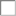 Anders Nygaard
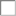 Landevejen 28
måned
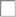 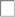 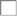 Postnr.: 8000  By: Århus C
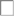 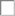 Tlf.nr.:  12345678
E-mail:  anders@gmail.com
Ansættelsesvilkår i øvrigt:
I henhold til Ansættelsesbevisloven skal arbejdsgiveren give lønmodtageren oplysninger om alle væsentlige vilkår for ansættelsesforholdet, herunder mindst de oplysninger der er opregnet i lovens § 2, stk. 2, nr. 1-10. I overensstemmelse med ansættelsesbevisloven kan oplysningerne gives ved henvisning til fx en overenskomst:
CPR-nr.: 010101-xxxx
Pkt. 2
Arbejds- stedet
Arbejdssted/hovedarbejdssted (udfyldes kun hvis forskellig fra adressen ovenfor):
Skiftende arbejdssteder: ja
Den normale arbejdstid:
Med hensyn til ferie henvises til reglerne i ferieloven, herunder de sær- lige regler for elever/lærlinge, samt overenskomsten.
P-nr.: 	 Postnr.:
By: 	 Tlf.nr.:
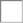 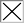 50	timer pr.	dag	uge
Pkt. 3
Aftale- perioden
Pkt. 9
Udstatio- nering
Aftalen begynder (dato): 01.12.2025	Afsluttes (dato): 01.12.2030
Ved kombinationsaftaler anføres hele aftaleperioden i pkt 10. Virksomheden er alene ansvarlig for egen aftaleperiode(r).
Udfyldes kun i forbindelse med udstationering(er)
Følgende dele af oplæringen (arbejdsopgaver) finder sted i en anden virksomhed eller som oplæring på en erhvervsskole:
Uddannelse og speciale, trin eller evt. profil:
Frisør
Afkryds kun hvis eux er aftalt	Eux (erhvervsfaglig studentereksamen)

Hvis valgfri supplerende undervisning (påbygning) er aftalt, angives varigheden heraf:
Pkt. 4 Uddan- nelsen
Hvis udstationeringsvirksomheden og/eller perioden er kendt, angives den herunder: Navn:	CVR-nr.:
Udstationering i udlandet: Navn:	Adresse:

Pkt. 10  Udfyldes kun i forbindelse med kombinationsaftaler
Fra:
Til:
Pkt. 5
Påbygning
Kombina- tions- aftaler
Aftalen er en del af en sammenhængende kombinationsaftale, og eleven/lærlingen uddannes i den øvrige uddannelsesperiode hos følgende virksomhed(er):
Navn:	CVR-nr.:	Fra:	Til:

Navn: 	 CVR-nr.: 	 Fra: 	 Til:
De valgte påbygningsfag og tidspunkt for gennemførelsen fremgår af elevens/lærlingens personlige uddannelsesplan.
Pkt. 6
Aftalen omfatter
Kort aftale (minimum en del af en oplæringsperiode og en hel skoleperiode i hovedforløbet og højst én gang mellem samme elev/ lærling og samme virksomhed). Det faglige udvalg kan undtagelsesvist godkende yderligere én aftale
Hovedforløbet Kombinationsaftale: Se pkt. 10
Delaftale under skoleoplæring - kan kun indgås én gang mellem elev og samme virksomhed
Delaftale under fgu-baseret erhvervsuddannelse
Restaftale (angiv tidligere gennemførte uddannelsesdele nedenfor)
Grundforløbets 1. (kun ansøgere, som søger optagelse senest i august måned i det andet år efter at ansøgeren har afsluttet 9/10. klasse i år) og grundforløbets 2. del og hovedforløb
Grundforløb plus, grundforløbets 2. del og hovedforløb Grundforløbets 2. del og hovedforløb
Ny mesterlære og hovedforløbet
Pkt. 11  Andre vilkår:
Andre vilkår
Pkt. 12  Parternes underskrifter (aftalen er indgået i henhold til erhvervsuddannelsesloven)
Under-
skrifter	Evt. forældremyndigheds samtykke:
Virksomhed
Dato
Indehaver af forældremyndighed
Dato
Supplerende oplysninger vedrørende erhvervsuddannelse for voksne (euv):
Euv uden oplæring (euv1)	Euv med oplæring og skoleundervisning - afkortet (euv2) Euv med fuld oplæring og skoleundervisning (euv3)
Kompetencevurdering (skal afkrydses, medmindre eleven/lærlingen allerede har en sådan)
Anden tidligere uddannelse/delvis gennemført uddannelse (se vejledningen):
Dato	Elev/lærling
Dato	Indehaver af forældremyndighed
For elever/lærlinge, der er undergivet forældremyndighed, kræves samtykke fra forældremyndighedens indehaver.
Oplysninger fra denne aftale registreres af erhvervsskolen i det centrale register (EASY-P). Arbejdsgivernes Uddannelsesbidrag og de faglige udvalg har adgang til oplysninger herfra. Der kan ikke af parterne foretages ændringer i eller tilføjelser til formularens aftaleindhold uden vedkommende faglige udvalgs godkendelse.
Pkt. 13  Forbeholdt erhvervsskolen. Uddannelsesaftalen er registreret den:
Erhvervsskolen kan anmode om yderligere dokumentation, herunder om bevis for grundforløbet, studentereksamen og andet.
Registre- ring
Rettelser foretaget af skolen er markeret med stjerner. Evt. indsigelser bedes fremsat omgående.
Skolen tager forbehold for at eleven/lærlingen har opnået adgangsgivende kvalifikationer til hovedforløbet.
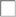 Pkt. 7
Skole
Eleven/lærlingen indmeldes på følgende erhvervsskole:
Landbrugsskolen
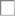 Erhvervsskolens registrering er ikke i sig selv en garanti for, at parterne har udfyldt uddannelsesaftalen korrekt. Skolens registreringspligter fremgår af bekendtgørelse om erhvervsuddannelser.
Februar 2022 - Formular godkendt af Børne- og Undervisningsministeriet
Februar 2022 - Formular godkendt af Børne- og Undervisningsministeriet
[Speaker Notes: Forslag til aktivitet
Sæt eleverne sammen i par eller små grupper og giv hvert par/gruppe kopiarket: Uddannelsesaftale med fejl (se link neden for).
Bed eleverne om at finde fire fejl
Opsamling på klassen, hvor fejlene peges ud. Se slide 5

Find kopiark her: https://drive.google.com/file/d/1DcQv77HpzCA1Yd2QEjLoOOjCEpmEqiEF/view?usp=sharing]
Uddannelsesaftalen
3
Find fire fejl
Pkt. 8
Løn og andre vilkår
UDDANNELSESAFTALE
Lønnen er aftalt således:
Lønnen skal mindst udgøre den løn, der er fastsat ved kollektiv overenskomst inden for uddannelsesområdet.
Den kollektive overenskomst inden for uddannelsesområdet er: 3F/GLS-A gartneri og planteskole
Ryd blanket
indgået i henhold til lov om erhvervsuddannelser
Uddannelsesaftalen skal indgås inden aftaleperiodens begyndelse og skal straks sendes til den valgte erhvervsskole
Pkt. 1	Virksomhedens navn og adresse (i.h.t. CVR-registrering):
Parterne
Landmand Gunnar Andersen
□  Lønnen udgør den gældende mindstebetaling (sats) for elever/lærlinge fastsat ved kollektiv overenskomst inden for uddannelsesområdet.
Lønnen er højere end den gældende mindstebetaling for elever/lærlinge og ved uddannelsens begyndelse fastsat til kr.:

pr.	time	uge
Løn under evt. påbygning i hovedforløb?  Ja	Nej
Lønudbetalingsdag: sidste dag i måneden
Elevens/lærlingens navn og adresse:
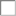 Anders Nygaard
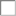 Hovedgaden 5
Landevejen 28
måned
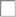 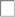 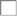 Postnr.: 8000  By: Århus C
Postnr.: 8000  By: Århus C
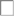 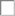 Tlf.nr.:  12345678
Tlf.nr.:
E-mail:  landmanden@gmail.com
E-mail:  anders@gmail.com
Ansættelsesvilkår i øvrigt:
I henhold til Ansættelsesbevisloven skal arbejdsgiveren give lønmodtageren oplysninger om alle væsentlige vilkår for ansættelsesforholdet, herunder mindst de oplysninger der er opregnet i lovens § 2, stk. 2, nr. 1-10. I overensstemmelse med ansættelsesbevisloven kan oplysningerne gives ved henvisning til fx en overenskomst:
1
CPR-nr.: 010101-xxxx
CVR-nr.: 12345678
SE-nr. til afregning af lønrefusion:12345678
(skal være ATP-pligtig i hele aftaleperioden, jf. vejledning).
Pkt. 2
Arbejds- stedet
Arbejdssted/hovedarbejdssted (udfyldes kun hvis forskellig fra adressen ovenfor):
Skiftende arbejdssteder: ja
Den normale arbejdstid:
Med hensyn til ferie henvises til reglerne i ferieloven, herunder de sær- lige regler for elever/lærlinge, samt overenskomsten.
P-nr.:
Postnr.:
By:
Tlf.nr.:
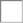 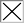 50	timer pr.	dag	uge
Pkt. 3
Aftale- perioden
Pkt. 9
Udstatio- nering
Aftalen begynder (dato): 01.12.2025	Afsluttes (dato): 01.12.2030
Ved kombinationsaftaler anføres hele aftaleperioden i pkt 10. Virksomheden er alene ansvarlig for egen aftaleperiode(r).
Udfyldes kun i forbindelse med udstationering(er)
Følgende dele af oplæringen (arbejdsopgaver) finder sted i en anden virksomhed eller som oplæring på en erhvervsskole:
4
Uddannelse og speciale, trin eller evt. profil:
Frisør
Afkryds kun hvis eux er aftalt	Eux (erhvervsfaglig studentereksamen)

Hvis valgfri supplerende undervisning (påbygning) er aftalt, angives varigheden heraf:
Pkt. 4 Uddan- nelsen
Hvis udstationeringsvirksomheden og/eller perioden er kendt, angives den herunder: Navn:	CVR-nr.:
Udstationering i udlandet: Navn:	Adresse:

Pkt. 10  Udfyldes kun i forbindelse med kombinationsaftaler
Fra:
Til:
2
Pkt. 5
Påbygning
Kombina- tions- aftaler
Aftalen er en del af en sammenhængende kombinationsaftale, og eleven/lærlingen uddannes i den øvrige uddannelsesperiode hos følgende virksomhed(er):
Navn:	CVR-nr.:	Fra:	Til:

Navn: 	 CVR-nr.: 	 Fra: 	 Til:
De valgte påbygningsfag og tidspunkt for gennemførelsen fremgår af elevens/lærlingens personlige uddannelsesplan.
Pkt. 6
Aftalen omfatter
Kort aftale (minimum en del af en oplæringsperiode og en hel skoleperiode i hovedforløbet og højst én gang mellem samme elev/ lærling og samme virksomhed). Det faglige udvalg kan undtagelsesvist godkende yderligere én aftale
Hovedforløbet Kombinationsaftale: Se pkt. 10
Delaftale under skoleoplæring - kan kun indgås én gang mellem elev og samme virksomhed
Delaftale under fgu-baseret erhvervsuddannelse
Restaftale (angiv tidligere gennemførte uddannelsesdele nedenfor)
Grundforløbets 1. (kun ansøgere, som søger optagelse senest i august måned i det andet år efter at ansøgeren har afsluttet 9/10. klasse i år) og grundforløbets 2. del og hovedforløb
Grundforløb plus, grundforløbets 2. del og hovedforløb Grundforløbets 2. del og hovedforløb
Ny mesterlære og hovedforløbet
Pkt. 11  Andre vilkår:
Andre vilkår
Pkt. 12  Parternes underskrifter (aftalen er indgået i henhold til erhvervsuddannelsesloven)
Under-
skrifter	Evt. forældremyndigheds samtykke:
Virksomhed
Dato
Indehaver af forældremyndighed
Dato
Supplerende oplysninger vedrørende erhvervsuddannelse for voksne (euv):
Euv uden oplæring (euv1)	Euv med oplæring og skoleundervisning - afkortet (euv2) Euv med fuld oplæring og skoleundervisning (euv3)
Kompetencevurdering (skal afkrydses, medmindre eleven/lærlingen allerede har en sådan)
Anden tidligere uddannelse/delvis gennemført uddannelse (se vejledningen):
Dato	Elev/lærling
Dato	Indehaver af forældremyndighed
For elever/lærlinge, der er undergivet forældremyndighed, kræves samtykke fra forældremyndighedens indehaver.
Oplysninger fra denne aftale registreres af erhvervsskolen i det centrale register (EASY-P). Arbejdsgivernes Uddannelsesbidrag og de faglige udvalg har adgang til oplysninger herfra. Der kan ikke af parterne foretages ændringer i eller tilføjelser til formularens aftaleindhold uden vedkommende faglige udvalgs godkendelse.
Pkt. 13  Forbeholdt erhvervsskolen. Uddannelsesaftalen er registreret den:
Erhvervsskolen kan anmode om yderligere dokumentation, herunder om bevis for grundforløbet, studentereksamen og andet.
Registre- ring
Rettelser foretaget af skolen er markeret med stjerner. Evt. indsigelser bedes fremsat omgående.
Skolen tager forbehold for at eleven/lærlingen har opnået adgangsgivende kvalifikationer til hovedforløbet.
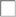 Pkt. 7
Skole
Eleven/lærlingen indmeldes på følgende erhvervsskole:
Landbrugsskolen
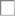 Erhvervsskolens registrering er ikke i sig selv en garanti for, at parterne har udfyldt uddannelsesaftalen korrekt. Skolens registreringspligter fremgår af bekendtgørelse om erhvervsuddannelser.
Februar 2022 - Formular godkendt af Børne- og Undervisningsministeriet
Februar 2022 - Formular godkendt af Børne- og Undervisningsministeriet
[Speaker Notes: Se noter slide 4.

Fejlene er:
Pkt. 3, Aftaleperioden: 5,5 år (korrekt er max 4 år alt efter personlig uddannelsesvej)
Pkt. 4, Uddannelsen: Frisør (korrekt er Landmand)
Pkt. 8, Løn og andre vilkår: 3F/GLS-A overenskomsten: Gartneri og planteskole (korrekt er: Jordbrug)
Pkt. 8, Løn og andre vilkår: Den normale arbejdstid: 50/uge (korrekt er 37/uge)

Nævn hvem der kan hjælpe med at læse igennem:
Vejleder på skolen
3F lokalafdeling (medlemmer)]
Uddannelsesplanen
Den formelle aftale mellem lærling og lærested
Her finder du uddannelses- planen
Udfyldes sammen kontaktlærer:
Mål med uddannelsen:
Dato:
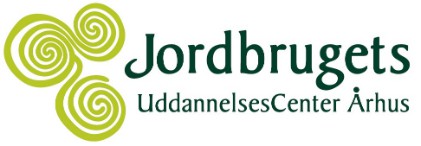 Udfyldes af vejleder:  MC	

Uddannelsesforløb - oversigt over skole- og oplærings perioder :
Personlig uddannelsesplan og kompetencevurdering
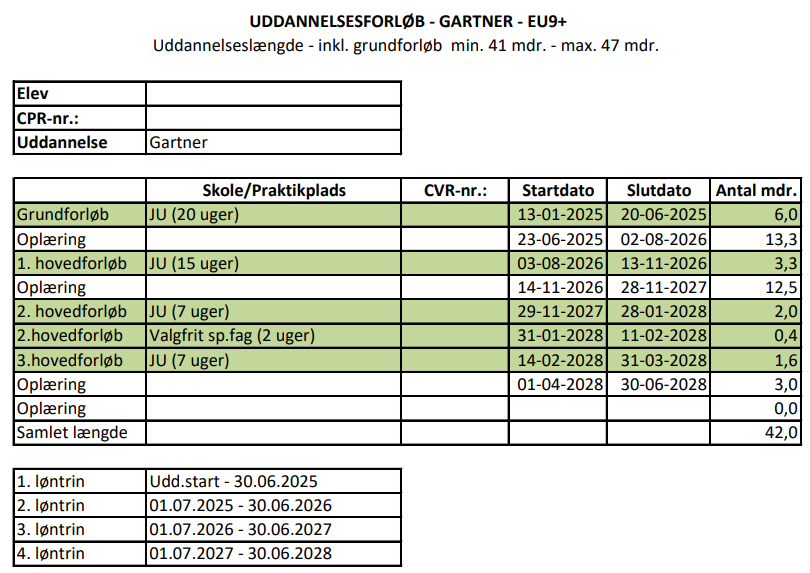 Udfyldes af vejleder:  MC
Elev-type:
Uddannelsesaftale:
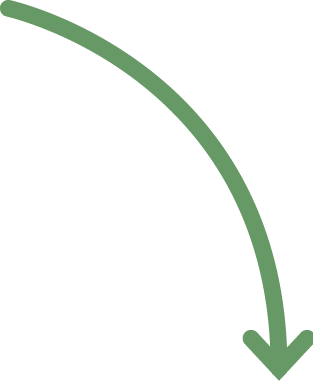 Elevtype:
Certifikat- og overgangskrav – Angiv bestået niveau, samt mulig godskrivning
Særlige behov:
Øvrige oplysninger, f.eks. angående påbygning, individuel uddannelse eller særligt forløb
Relevant arbejdserfaring:
Skoleoplæring:
Grundforløb:
For at have mulighed for at blive optaget i skoleoplæring efter grundforløbet skal du altid have en synlig profil på lærepladsen.dk og anvende søgeloggen til at dokumentere dine ansøgninger om læreplads.
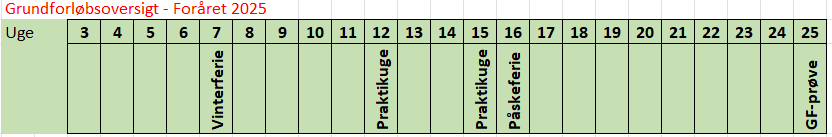 Undervisning og Eksamen:
Du finder en beskrivelse af uddannelsens forløb med skole og praktik samt undervisning, fag og eksamener  i den Lokale Undervisningsplan (Lokale Udddannelsesplan (LUP)
[Speaker Notes: Fortæl om og vis Uddannelsesplanen.
Uddannelsesplaner er forskellig fra skole til skole. Planen på billedet er et eksempel fra Jordbrugets Uddannelsescenter. Du kan evt. erstatte billederne her med din skoles uddannelsesplan. 
Du kan også vise eksemplet fra STUKs vejledning (side 16): Personlige Uddannelsesplaner på erhvervsuddannelser - en vejledning. Du finder vejledningen her.
chrome-extension://efaidnbmnnnibpcajpcglclefindmkaj/https://emu.dk/sites/default/files/2023-07/eud_ledelse_Personlige%20uddannelsesplaner%20p%C3%A5%20erhvervsuddannelser%20%20en%20vejledning.pdf]
Papirarbejdet – hvad skal du have styr på?
Gå til spørgeskema
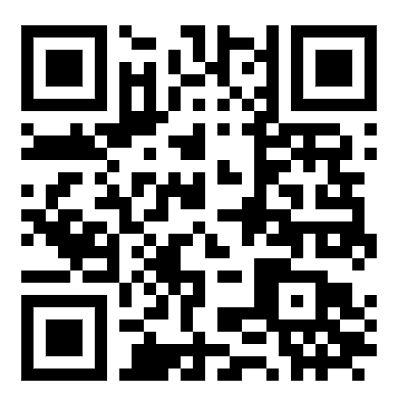 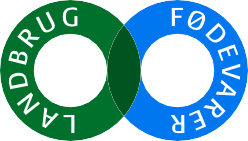 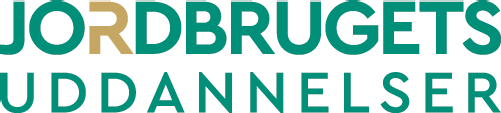 [Speaker Notes: Opsamling og plads til spørgsmål]